教育分野におけるNPOの可能性
地域文化3回　大正友貴
AGENDA
□NPOとは

□NPO法可決からの10年

□教育NPOの実態

□海外・国内の実例

□まとめと論点
NPOとは
「特定非営利活動法人」（NPO法）
　　　          =NPO法に基づき法人格を取得した法人

法人格の有無を問わず、様々な分野（福祉、教育・文化、まちづくり、環境、国際協力など）で、社会の多様化したニーズにこたえる重要な役割を果たすことが期待される。
NPO（Non-Profit Organization)=民間非営利組織
　様々な社会貢献活動を行い、団体の構成員に対し収益を分配することを目的としない団体の総称。
NPOの５つの機能
NPOの５つの欠点
NPO法可決からの10年
認証されたNPOの数は緩やかに増加
日本の自由主義改革～「官から民へ」「国から地方へ」～　　　　　　　　　　　　　　　　　　　　　　　　　　　　　　　【1996年～2006年】
⇒公共サービス改革とNPOの啓蒙期がほぼ同じ
日本の公立小中学校
従来：義務教育は市町村教育委員会の責任
　　　　住所によって学校が指定される⇒選択権なし

1995年　東京都足立区が初めて学校選択制を導入
2004年　地方教育行政法の改正
　　　　　→コミュニティスクールが可能に（2007年地点で319）
　
　⇒利用者の学校選択が可能
　　学校の経営的裁量権の拡大
　　
日本の公立高等学校　　　　　　　　　　　　　　
　元々学校選択が可能+学校の経営的裁量権大
教育NPOの実態
特定非営利法人の種類
(2012年9月末　内閣府調査)
教育分野：学校への支援活動、地域における学習支援、
キャリア教育・職業教育支援、青少年の学校外活動支援、
不登校やニート・ひきこもりに対する支援、環境教育、文化・スポーツ振興etc
教育NPOの成果とその課題
公金を使っている以上はそれが有効に使われているか、ある程度はコントロールする必要があるよね？
市民の一部しか代表しないNPOに、決定権や発言権を与えていいの？
でも、そうなったらNPOの自律性はどうなるの？
⇒行政・企業と教育NPOとの関わり
NPOと行政・企業との連動・協働
Teach for America 　(1990年　WENDY KOPP）　　　アメリカのNYに本部を置く教育NPOで、アメリカの一流大学生を2年間、国内の教育困難地域に常勤講師として送りこむプログラム。
<TFAの課題意識>
<どのように成り立っているか>

・1991年から公立学校と提携
・資金：予算400億中　97%が寄付
・採用：大企業との提携によって優秀な学生を送る
　　　　　(年間4500人がリクルーティングされ、常時9000人が派遣)

<社会的インパクト>

・社会全体：優秀な人材が教育界に流れるのを促進
・学校側：生徒達の成績の上昇・キャリア支援
・企業側：創造性・リーダーシップに優れた学生の獲得
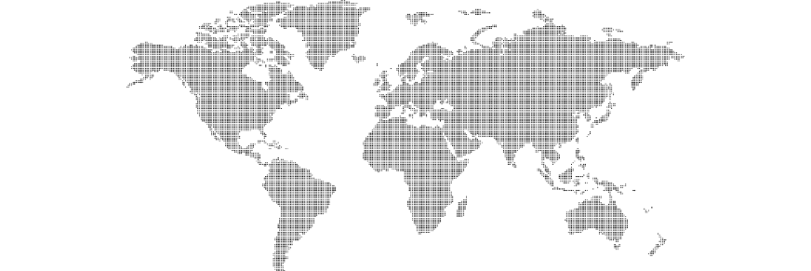 Teach for Japan　　　　　　　　　　（2010年9月設立）
<TFJの課題意識>
　教育の内容と質、学習機会、学習システム、教育格差の連鎖
　⇒日本の教育格差を是正することで
「全ての子供が質の高い教育を受けることのできる社会の実現」


＜なぜ日本社会において根付きにくいのか＞
・ギャップイヤーが浸透していない
・NPOの地位の低さにより、知名度・資金面の協力に乏しい
・情報発信力のなさ
カタリバ　（設立2001年）　～公立学校の高校生に対するキャリア支援教育～
事業：カタリバ事業・東北支援事業
対象：主に高校生
スタッフ：大学生・社会人のボランティアスタッフ
内容：対談型ワークショップ（100～150分程度）
　　　　公立学校の「進路」や「総合」の授業枠
資金：2011年度の寄付金316百万円（前年度66百万円）
　　　　経常費用172百万円（前年度61百万円）
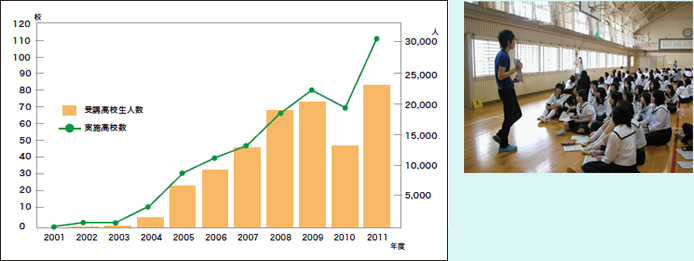 理想の状態
論点
・日本における（教育）NPOのプレゼンスをあげるには？

・教育NPOは公共サービスをどの程度担えるのか？

・行政・企業とNPO双方にとってwin-winなあり方とは？
参考資料
・NPOは公共サービスを担えるか　
　　　　　　　　　　　　　　　　　（後房雄　2010　法律文化社）
・ソーシャルビジネス—地域の課題をビジネスで解決する—
　　　　　　　　　　　　　　　　　（大室悦賀　2009　大阪NPOセンター）　　　　　　　
・内閣府NPOホームページ
　　https://www.npo-homepage.go.jp
・TFA, TFJ,カタリバ公式ホームページ,代表インタビュー記事
　　http://www.teachforamerica.org 
     http://teachforjapan.org
　　http://monju.in/special/09/
　　http://www.katariba.net